Essential 8 – How are councils progressing and addressing the challenges?
Presenter: 	John Papoutsis
	Technical Services Director
Presentation Agenda:
Who is Hitech Support?
Quick overview: Essential 8 - What? Why? Who?
Challenges/Complexity – Pressures (Reality check)
What have councils been doing?
What vendors are doing?
Hitech approach… 
“Cheat sheet – Summary of requirements & actions”

Questions ??
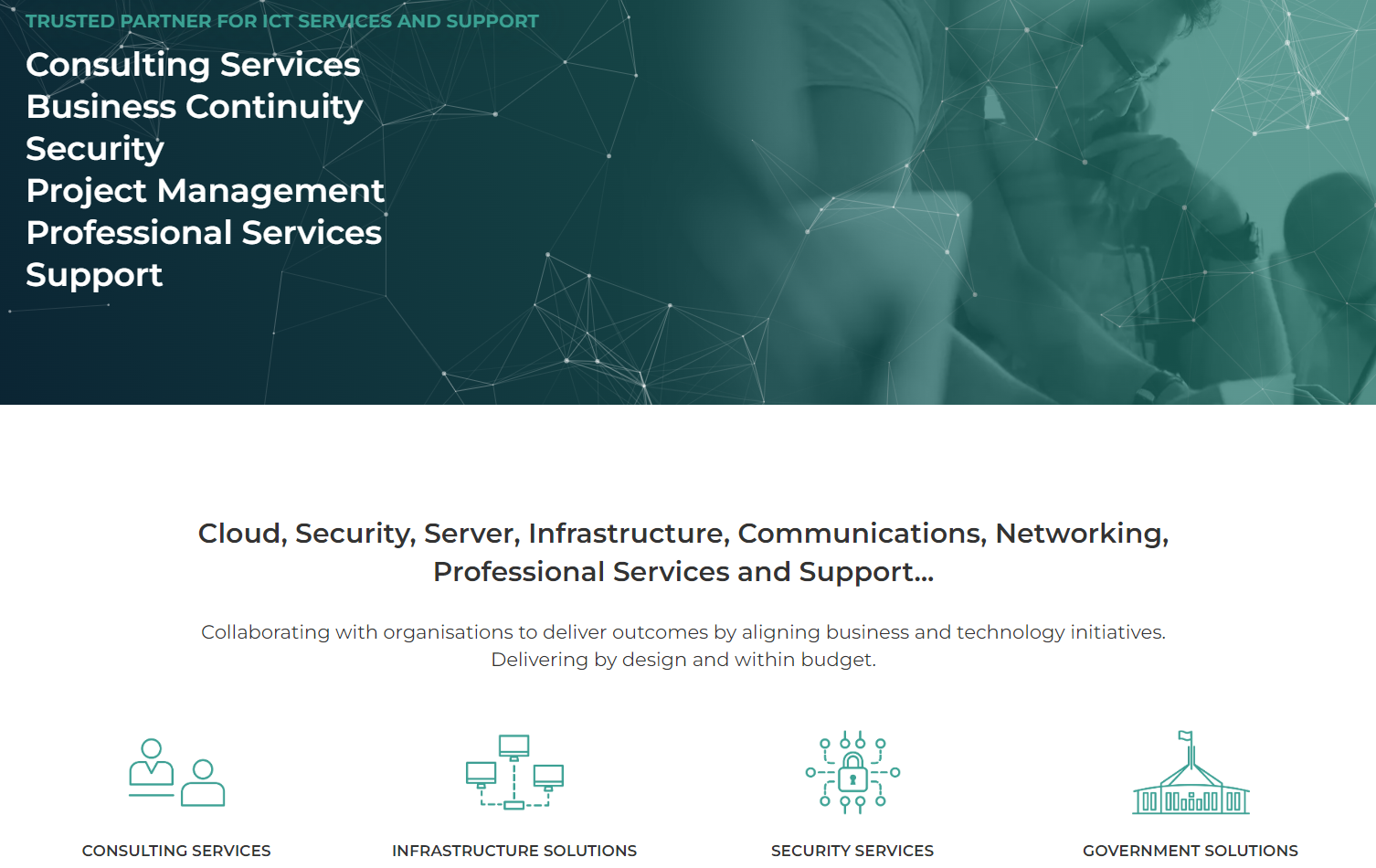 Essential 8 – Quick Overview
See “Essential 8 Status – Summary” worksheet

Contains 8 Strategies
Each strategy has multiple controls – each control needs to be addressed !!
3 Maturity Levels – Each with increasing number of controls/complexity
Challenges/Complexity – Pressures
Challenges - issues that have been encountered 
Mis-interpretation of the requirements – some controls not easy to understand
Budget and Resource constraints (not allowed for in ICT budgets)
Complexity – Some of the controls are not as simple to address as they might seem
Often require prerequisite/preliminary work prior being able to address. E.g. Policy changes  Management engagement, external supplier constraints, limitations with existing technologies
Pressures – Internal & External
Security Risks associated with not implementing controls properly
Management, Audit Office, Insurance, Legal

Reality Check – Everyone is struggling to meet the target maturity levels.
What have councils been doing?
Carrying out self-assessments – Audit Office
Seeking assistance from Cyber Security NSW / ACSC
Engaging external consultants (can be very expensive)
Battling through trying to address the requirements internally
Some “Nothing – It’s too hard”, “not mandatory”, no management pressure, no external pressures…
ACSC Essential 8 Assessment Course
What are vendors doing?
Several security vendors do not understand the requirements for Essential 8

Desperately “attempting” to align their product offerings to meet the Essential 8 requirements

Some vendors are trying to do the right thing and align solutions properly, (others  marketing exercise???)

Some assessment tools are providing misleading reports  creating false sense of security  Be careful !!
“Cheat Sheet” – Summary of Product and/or Service requirements
Hitech approach …
Define scope of Essential 8 compliance  
List exclusions with justification
Decide on target maturity level

Carry out Quick assessment
Review self-assessment and previous works carried out
Identify key areas that need the most effort or are the major challenges

Draft Project Plan / Strategy
Itemised project task list, assign responsibilities and provide time estimates/costs and timeframes (set deadlines)
Thank you…  Questions?